Marketing Research
Ch. 03
Presented by Fanaee
1
Marketing research
Marketing  research  is the function that links an organization to its market through the gathering of information
2
Marketing research as a systematic process
Tasks in this process include :
designing methods for collecting information, 
managing the information collection process, 
analyzing and interpreting results, 
and communicating findings to decision makers.
3
Marketing Planning and Decision Making
Marketing managers make many marketing decisions.  
For example, managers must decide:
 which new markets to penetrate,
 which products to introduce, 
and which new business opportunities to pursue. 
Such broad decisions usually require consideration of a variety of alternative approaches.
4
The entire marketing planning process is a series of decisions that must be made with high levels of confidence about the outcome. 
Therefore marketing research process is the foundation of market planning.
5
Marketing  Planning  Process
6
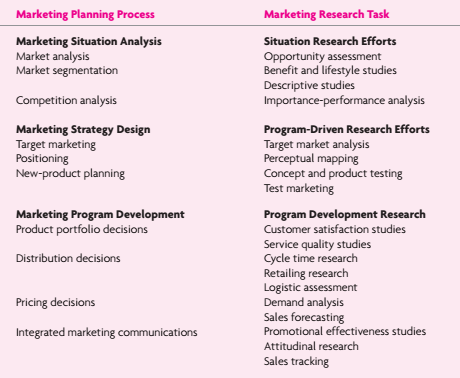 7
Marketing Situation Analysis
The purpose of a situation  analysis is to monitor marketing programs and determine whether changes are necessary. 
A situation analysis includes three decision areas: 
Market analysis, 
market segmentation, 
and competition analysis.
8
Market  Analysis
The research task related to market analysis is opportunity  assessment.
 It involves collecting market information to forecast changes. 
Companies gather information relevant to macroenvironmental trends (political and regulatory, economic and social, and cultural and technological) and assess how those trends will influence the product market.
9
3 ways for gathering information of macroenviromenta
1 .  Content analysis, in which researchers analyze various trade publications, newspaper articles, academic literature or Web sites for information on trends in a given industry.
 
2 .  In-depth interviews, in which researchers conduct formal, structured interviews with experts in a given field. 

3 .  Formal rating procedures, in which researchers use structured questionnaires to gather information on environmental occurrences.
10
Opportunity  assessment
Opportunity  assessment Involves collecting information on product markets for the purpose of forecasting how they will change.
11
Market  Segmentation
A major component of market segmentation research is benefit and lifestyle studies  that examine similarities and differences in consumers’ needs. 

Researchers use these studies to identify segments within the market for a particular company’s products. 

The objective is to collect information about customer characteristics, product benefits, and brand preferences. 

This data, along with information on age, family size, income, and lifestyle is then compared to purchase patterns of particular products (cars, food, electronics, financial services) to develop market segmentation profiles.
12
Benefit  and  lifestyle studies
Benefit  and  lifestyle studies Examine  similarities and differences in consumers’ needs. 
Researchers use these studies to identify two or more segments within the market for a particular company’s  products
13
Competitive  Analysis
Competitive analysis involves importance-performance  analysis .

Importance-performance analysis asks consumers to identify key attributes that drive their purchase behavior.
 
These attributes might include price, product performance, product quality, accuracy of shipping and delivery, or convenience of store location.

 Consumers are then asked to rank the importance of the attributes.
14
Importance-performance analysis
Importance-performance analysis is a research approach for evaluating competitors’ strategies, strengths, limitations, and future plans.
15
Marketing Strategy Design
Information collected during a situation analysis is used to design a marketing strategy. 
At this stage of the planning process, companies identify target markets, develop positioning strategies for products and brands, test new products, and assess market potential.
16
Target  Marketing/Market  Segmentation
Target market analysis provides useful information for identifying people (or companies)  an organization wants to serve. In addition, it helps management determine the most efficient way of serving the targeted group.
17
Target market analysis
Target market analysis attempts to provide information on the following issues:
•  New-product opportunities. 
•  Demographics, including attitudinal or behavioral characteristics. 
•  User profiles, usage patterns, and attitudes. 
•  The effectiveness of a firm’s current marketing program.
18
Positioning
Positioning ,  or   perceptual mapping, is a process in which a company seeks to establish perceptions of its product offering that are consistent with customers’ needs and preferences. 
Companies position their products by combining elements of the marketing mix in a manner that meets or exceeds the expectations of targeted customers.
19
The task of the marketing researcher is to provide an overview of the relationship between competitive product offerings based on a sample of respondents familiar with the product category being investigated.
 
Consumers are asked to indicate how they view the similarities and dissimilarities among relevant product attributes for competing brands or, more directly, to indicate which brands are similar to each other. 

 The information is then used to construct perceptual maps that transform the positioning data into a picture or graph that shows how brands are viewed relative to one another. 

Perceptual mapping reflects the criteria customers use to evaluate brands, typically representing major product features important to customers in selecting products or services.
20
New-Product  Planning
Research tasks related to new-product planning are concept and product testing or  test marketing, which provide information for decisions on product improvements and new product introductions. 

Product testing attempts to answer two fundamental questions: 
“How does a product perform for the customer?”
 and “How can a product be improved to exceed customer expectations?” 
In product tests, ideas are reshaped and redefined to identify those that not only meet but exceed market expectations.
21
Marketing Program Development
The information requirements for marketing program development involve all the components of the marketing mix: product, distribution, price, and promotion. 
Managers combine these components to form the total marketing effort for each market targeted
22
Product  Portfolio  Analysis
Market researchers design studies that help product managers make decisions about reducing costs, altering marketing mixes, and changing or deleting product lines.
 Examples include customer satisfaction studies and service quality studies.
23
Customer  satisfaction  studies
Customer  satisfaction  studies assess the strengths and weaknesses customers perceive in a firm’s marketing mix. 
While these studies are usually designed to analyze the marketing mix collectively, many firms elect to focus on customer responses to one element at a time (e.g., satisfaction with pricing policy).
24
Distribution  Decisions
Distribution decisions involve distributors and retailers that link producers with end users. 
The distribution channel used by a producer can influence a buyer’s perception of the brand.
25
3 types of distribution-related research studies
26
Cycle-time  research
A  research method that centers on reducing the time between the initial contact and final delivery (or installation) of the product.
27
Retailing  research
Retailing  research includes studies on a variety of topics. Because retailers often are independent businesses, many of the research methodologies we discuss are applicable to 
the retail environment. 
Yet, the information needs of retailers are unique. 
Market research studies peculiar to retailers include trade area analysis, store image studies, in-store traffic patterns, and location analysis.
28
Pricing  Decisions
Pricing decisions involve pricing new products, establishing price levels in test-market situations, and modifying prices for existing products. 
Marketing research provides answers to questions such as the following:
1 .  How large is the demand potential within the target market? 
2.  How sensitive is demand to changes in price levels? Are there identifiable segments that have different price sensitivities? 
3.  What non price factors are important to customers? 
4.  What are sales forecasts at various price levels?
29
Integrated  Marketing  Communications
Marketing research that examines the performance of a promotional program must consider the entire program. 

Using the appropriate methodology, estimating adequate sample sizes, and developing the proper measurement techniques are just three key areas of promotional research. 

Each of these areas is used when considering the three most common research tasks of integrated marketing communications: 

advertising effectiveness studies,
 attitudinal research,
 and sales tracking.
30
Executive  Dashboards
Dashboards display the key metrics on which the company wants everyone to focus when making decisions. Their purpose is to give managers a snapshot of the current status of their business, including recent positive and negative trends, so they can react quickly. This on-screen display of metrics is similar to the driver’s console in a car. Just as the automobile’s dashboard provides all the critical information needed to operate the vehicle at a glance, a business intelligence dashboard serves a similar purpose whether managers are using it to make strategic decisions, run the daily operations of a team, or perform tasks that involve only their area of responsibility.
31
3 marketing research functions
Descriptive function
Diagnostic Function
Predictive function
32
Descriptive functionof marketing research
جمع آوری و ارائه اطلاعات درباره یک مسئله 
مثلا: 
روند های تاریخی فروش یک محصول در بازار
چگونگی نگرش مصرف کنندگان درباره بسته بندی محصول
مشکلات موجود در نحوۀ دریافت محصول از دید مصرف کنندگان
33
Diagnostic Functionof marketing research
جمع آوری اطلاعات و ارائه توضیح درباره مسئله تحقیق
در این نوع عملکرد، تحقیقات بازاریابی چگونگی یک مسئله را توضیح می دهند .
مثلا:
 تاثیر سبک کردن بسته بندی برمیزان خرید مشتریان
34
Predictive functionof marketing research
در این عملکرد ، تحقیقات بازاریابی نشان می دهد که پیگری فرصت های جدید محیطی چه پیامدهایی می تواند داشته باشد.
محیط پرتلاطم سرشار از فرصت های بکر سرمایگذاری است اما همه فرصت ها امکان پذیری تجاری در شرایط خاص را ندارند این وظیفه تحقیقات بازاریابی است که شرایط بازار در مقایسه با فرصت تشخیص داده شده را مورد ارزیابی قرار دهد.
35
Proactive role of Marketing Research
تحقیقات بازاریابی نه تنها برای شناخت بازارهای موجود بلکه برای جستجو و شناسایی بازارهای جدیدی که هنوز شناخته شده نیستند نیز به کار می آید.
مدیرانی که از استراتژی تهاجمی و proactive دربازاریابی خود استفاده می کنند نیازمند اطلاعات جامع و دقیقی از بازارهای جدید دارند که این اطلاعات از طریق تحقیقات بازاریابی فراهم می آید.
36
User of Marketing Research
37